Chapter 3
Time Value of Money: An Introduction
Chapter Outline
3.1 Cost-Benefit Analysis
3.2 Market Prices and the Valuation Principle
3.3 The Time Value of Money and Interest Rates
3.4 Valuing Cash Flows at Different Points in Time
Learning Objectives
Identify the role of financial managers and competitive markets in decision making
Understand the Valuation Principle, and how it can be used to identify decisions that increase the value of the firm
Assess the effect of interest rates on today’s value of future cash flows
Calculate the value of distant cash flows in the present and of current cash flows in the future
3.1 Cost-Benefit Analysis
Role of the Financial Manager
Make decisions on behalf of the firm’s investors
For good decisions, the benefits exceed the costs
Net Present Value =NPV= Present Value(Cash inflows)- Cost
NPV>0
3.1 Cost-Benefit Analysis
Role of the Financial Manager
Real-world opportunities are often difficult to quantify and involve using skills from other management disciplines:
Marketing- effect of advertising on revenues
Economics- Price and demand analysis
Organizational Behavior –management change and its effect on the productivity.
Strategy - competitor response to price strategy
Operations- cost and benefit of capital investment
3.1 Cost-Benefit Analysis
Quantifying Costs and Benefits
Any decision in which the value of the benefits exceeds the costs will increase the value of the firm
NPV>0
3.1 Cost-Benefit Analysis
Quantifying Costs and Benefits
Suppose a jewelry manufacturer has the opportunity to trade 200 ounces of silver and receive 10 ounces of gold today. 
To compare the costs and benefits, we first need to convert them to a common unit.
3.1 Cost-Benefit Analysis
Quantifying Costs and Benefits
If the current market price for silver is $20 per ounce, then the 200 ounces of silver we give up has a cash value of:
(200 ounces of silver) × ($20/ounce) = $4,000
3.1 Cost-Benefit Analysis
Quantifying Costs and Benefits
Assume gold can be bought and sold for a current market price of $1,000 per ounce. Then the 10 ounces of gold we receive has a cash value of:
(10 ounces of gold) × ($1,000/ounce) = $10,000
3.1 Cost-Benefit Analysis
Quantifying Costs and Benefits
Therefore, the jeweler’s opportunity has a benefit of $10,000 today and a cost of $4,000 today. In this case, the net value of the project today is:
	$10,000 - $4,000=$6,000
Because it is positive, the benefits exceed the costs and the jeweler should accept the trade.
3.1 Cost-Benefit Analysis
Quantifying Costs and Benefits
Role of Competitive Markets
A competitive market is one in which a good can be bought and sold at the same price
In a competitive market, the price determines the value of the good
Personal opinion of the “fair” price is irrelevant
Example 3.1 Competitive Market Prices Determine Value
Problem:                                                                                                                           
	You have just won a radio contest and are disappointed to learn that the prize is 4 tickets to the Def Leppard reunion tour (face value $40 each). Not being a fan of 1980s power rock, you have no intention of going to the show. However, it turns out that there is a second choice: two tickets to your favorite band’s sold-out show (face value $45 each). You notice that on Ebay, tickets to the Def Leppard show are being bought and sold for $30 apiece and tickets to your favorite band’s show are being bought and sold at $50 each. What should you do?
Example 3.1 Competitive Market Prices Determine Value
Solution:
Plan:  
Market prices, not your personal preference (nor the face value of the tickets), are relevant here: 
4 Def Leppard tickets at $30 apiece
2 of your favorite band’s tickets at $50 apiece
You need to compare the market value of each option and choose the one with the highest market value.
Example 3.1 Competitive Market Prices Determine Value
Execute:
The Def Leppard tickets have a total value of $120 (4  $30) versus the $100 total value of the other two tickets (2  $50). 
Instead of taking the tickets to your favorite band, you should accept the Def Leppard tickets, sell them on Ebay, and use the proceeds to buy two tickets to your favorite band’s show. 
You’ll even have $20 left over to buy a t-shirt.
Example 3.1 Competitive Market Prices Determine Value
Evaluate:
Even though you prefer your favorite band, you should still take the opportunity to get the Def Leppard tickets instead. 
As we emphasized earlier, whether this opportunity is attractive depends on its net value using market prices. 
Because the net value of taking the Def Leppard tickets, selling them, and buying your favorite band’s tickets is positive $20, the opportunity is appealing.
3.2 Market Prices and the Valuation Principle
The Valuation Principle
The value of a commodity or an asset to the firm or its investors is determined by its competitive market price
The benefits and costs of a decision should be evaluated using those market prices
When the value of the benefits exceeds the value of the costs, the decision will increase the market value of the firm
Example 3.2Applying the Valuation Principle
Problem:  
You are the operations manager at your firm. Due to a pre-existing contract, you have the opportunity to acquire 200 barrels of oil and 3,000 pounds of copper for $25,000. The current market price of oil is $90 per barrel and for copper is $3.50 per pound. You are not sure that you need all of the oil and copper, so you are wondering if you should you take this opportunity. How valuable is it? Would your decision change if you believed the value of oil or copper would plummet over the next month?
Example 3.2Applying the Valuation Principle
We need to quantify the costs and benefits using market prices. We are comparing $25,000 with:
200 barrels of oil at $90 per barrel
3,000 pounds of copper at $3.50 per pound
Using the competitive market prices we have:
(200 barrels) × ($90/barrel today) = $18,000 today
(3,000 pounds of copper) × ($3.50/pound today) = $10,500 today
The value of the opportunity is the value of the oil plus the value of the copper less the cost of the opportunity, $18,000 + $10,500 - $25,000 = $3,500 today.  
Because the value is positive, we should take it
Example 3.2Applying the Valuation Principle
Evaluate:
Since we are transacting today, only the current prices in a competitive market matter
Our own use for or opinion about the future prospects of oil or copper do not alter the value of the decision today  
This decision is good for the firm, and will increase its value by $3,500
3.2 Market Prices and the Valuation Principle
Why There Can Be Only One Competitive Price for a Good
Law of One Price
In competitive markets, securities with the same cash flows must have the same price
3.2 Market Prices and the Valuation Principle
Why There Can Be Only One Competitive Price for a Good
Arbitrage
The practice of buying and selling equivalent goods to take advantage of a price difference
Arbitrage Opportunity
Any situation in which it is possible to make a profit without taking any risk or making any investment
3.3 The Time Value of Money and Interest Rates
The Time Value of Money
In general, a dollar today is worth more than a dollar in one year  
If you have $1 today and you can deposit it in a bank at 10%, you will have $1.10 at the end of one year
The difference in value between money today and money in the future is the time value of money.
3.3 The Time Value of Money and Interest Rates
The Time Value of Money
Consider a firm's investment opportunity with a cost of $100,000 today and a benefit of $105,000 at the end of one year.
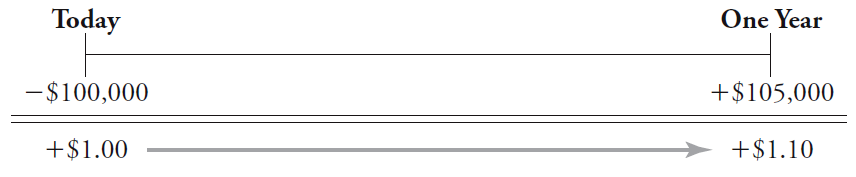 Figure 3.1  Converting Between Dollars Today and Gold or Dollars in the Future
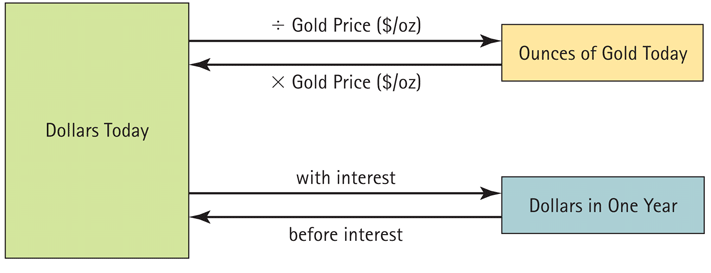 3.3 The Time Value of Money and Interest Rates
The Interest Rate: Converting Cash Across Time
By depositing money, we convert money today into money in the future
By borrowing money, we exchange money today for money in the future
3.3 The Time Value of Money and Interest Rates
The Interest Rate: Converting Cash Across Time
Interest Rate (r)
The rate at which money can be borrowed or lent over a given period
Interest Rate Factor (1 + r)
It is the rate of exchange between dollars today and dollars in the future
It has units of “$ in one year/$ today”
3.3 The Time Value of Money and Interest Rates
The Interest Rate: Converting Cash Across Time
Value of $100,000 Investment in One Year
If the interest is 10%, the cost of the investment is:
Cost = ($100,000 today) × (1.10 $ in one year/$ today)
        = $110,000 in one year
3.3 The Time Value of Money and Interest Rates
The Interest Rate: Converting Cash Across Time
Value of $100,000 Investment in One Year
$110,000 is the opportunity cost of spending $100,000 today
The firm gives up the $110,000 it would have had in one year if it had left the money in the bank
Alternatively, by borrowing the $100,000 from the same bank, the firm would owe $110,000 in one year.
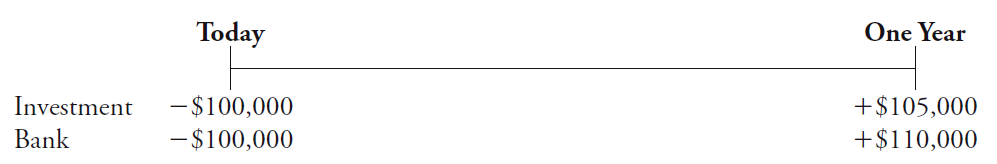 3.3 The Time Value of Money and Interest Rates
The Interest Rate: Converting Cash Across Time
Value of $100,000 Investment in One Year
The investment’s net value is difference between the cost of the investment and the benefit in one year:
	$105,000 - $110,000 = -$5,000 in one year
3.3 The Time Value of Money and Interest Rates
The Interest Rate: Converting Cash Across Time
Value of $100,000 Investment Today
How much would we need to have in the bank today so that we would end up with $105,000 in the bank in one year? 
This is calculated by dividing by the interest rate factor:
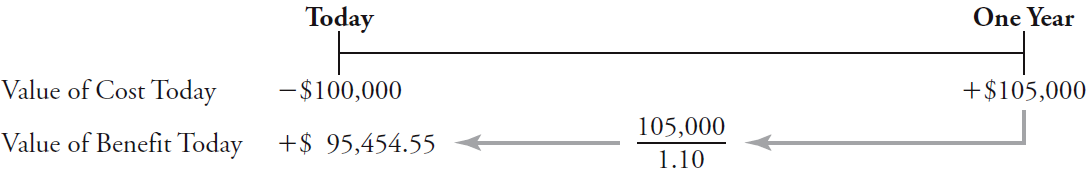 3.3 The Time Value of Money and Interest Rates
The Interest Rate: Converting Cash Across Time
Value of $100,000 Investment Today
The investment’s net value is difference between the cost of the investment and the benefit in one year: $95,454.55 - $100,000 = -$4,545.55 today
3.3 The Time Value of Money and Interest Rates
The Interest Rate: Converting Cash Across Time
Present Versus Future Value
Present Value
The value of a cost or benefit computed in terms of cash today
(-$4,545.45)
Future Value
The value of a cash flow that is moved forward in time 
($5,000)
		(-$4,545.45 today) × (1.10 $ in one year/$ today) = -$5,000 in one year
3.3 The Time Value of Money and Interest Rates
The Interest Rate: Converting Cash Across Time
Discount Factors and Rates
Money in the future is worth less today so its price reflects a discount
Discount Rate
The appropriate rate to discount a cash flow to determine its value at an earlier time
Discount Factor
The value today of a dollar received in the future, expressed as:
Example 3.3 Comparing Revenues at Different Points in Time
Problem:  
The launch of Sony’s PlayStation 3 was delayed until November 2006, giving Microsoft’s Xbox 360 a full year on the market without competition. Sony did not repeat this mistake in 2013 when the PS4 launched at the same time as the Xbox One.  Imagine that it is November 2005 and you are the marketing manager for the PlayStation. You estimate that if the PlayStation 3 were ready to be launched immediately, you could sell $2 billion worth of the console in its first year. However, if your launch is delayed a year, you believe that Microsoft’s head start will reduce your first-year sales by 20% to $1.6 billion. If the interest rate is 8%, what is the cost of a delay in terms of dollars in 2005?
Example 3.3 Comparing Revenues at Different Points in Time
Solution:
Plan:
Revenues if released today: $2 billion
Revenue if delayed: $1.6 billion
Interest rate: 8%
We need to compute the revenues if the launch is delayed and compare them to the revenues from launching today. However, in order to make a fair comparison, we need to convert the future revenues of the PlayStation if delayed into an equivalent present value of those revenues today.
Example 3.3 Comparing Revenues at Different Points in Time
Execute:
If the launch is delayed to 2006, revenues will drop by 20% of $2 billion, or $400 million, to $1.6 billion. 
To compare this amount to revenues of $2 billion if launched in 2005, we must convert it using the interest rate of 8%:
	$1.6 billion in 2006 ÷ ($1.08 in 2006/$1 in 2005) = 
	$1.6 billion/1.08 = $1.481 billion in 2005
Therefore, the cost of a delay of one year is
$2 billion - $1.481 billion = $0.519 billion ($519 million).
Example 3.3 Comparing Revenues at Different Points in Time
Evaluate:
Delaying the project for one year was equivalent to giving up $519 million in cash.
In this example, we focused only on the effect on the first year’s revenues. However, delaying the launch delays the entire revenue stream by one year, so the total cost would be calculated in the same way by summing the cost of delay for each year of revenues.
3.3 The Time Value of Money and Interest Rates
Timelines
Constructing a Timeline
Identifying Dates on a Timeline
Date 0 is today, the beginning of the first year
Date 1 is the end of the first year
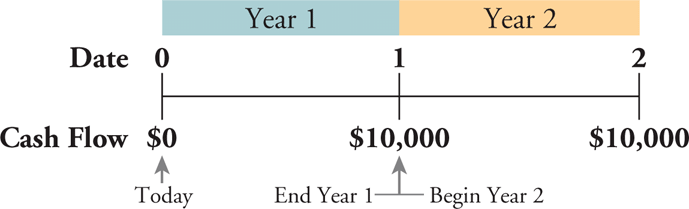 3.3 The Time Value of Money and Interest Rates
Timelines
Distinguishing Cash Inflows from Outflows






Representing Various Time Periods
Just change the label from “Year” to “Month” if monthly
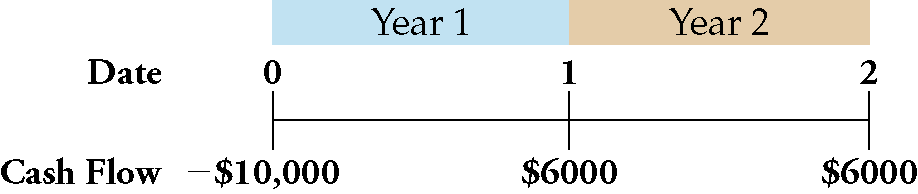 3.4 Valuing Cash Flows at Different Points in Time
Rule 1: Comparing and Combining Values
It is only possible to compare or combine values at the same point in time
3.4 Valuing Cash Flows at Different Points in Time
Rule 2: Compounding
To calculate a cash flow’s future value, you must compound it
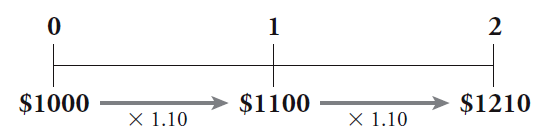 3.4 Valuing Cash Flows at Different Points in Time
Rule 2: Compounding
Compound Interest
The effect of earning “interest on interest”
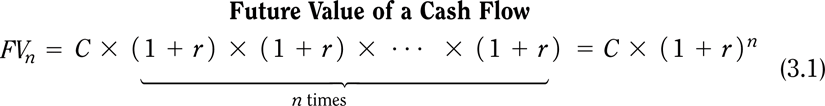 Figure 3.2  The Composition of Interest over Time
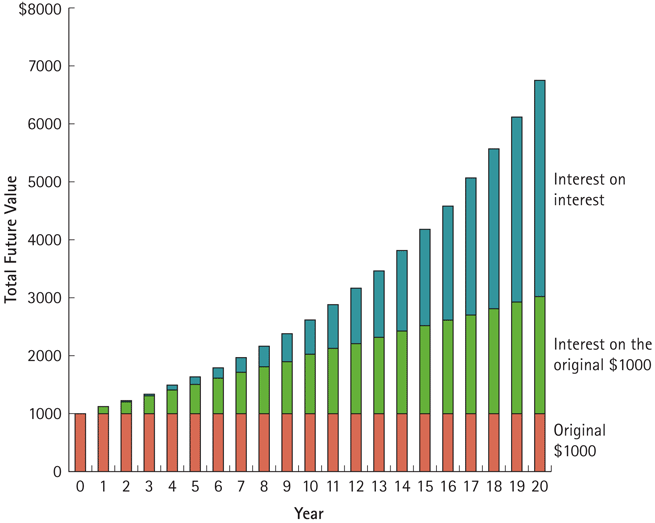 3.4 Valuing Cash Flows at Different Points in Time
Rule 3: Discounting
To calculate the value of a future cash flow at an earlier point in time, we must discount it.
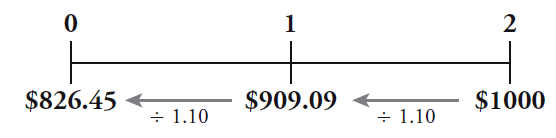 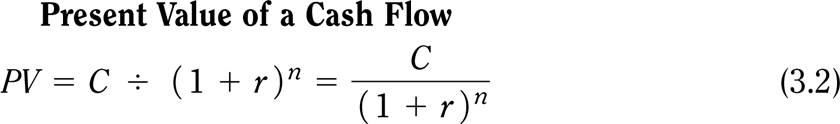 3.4 Valuing Cash Flows at Different Points in Time
Rule 3: Discounting
If $826.45 is invested today for two years at 10% interest, the future value will be $1000
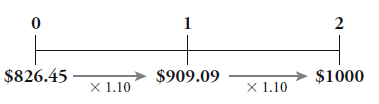 3.4 Valuing Cash Flows at Different Points in Time
Rule 3: Discounting
If $1000 were three years away, the present value, if the interest rate is 10%, will be $751.31
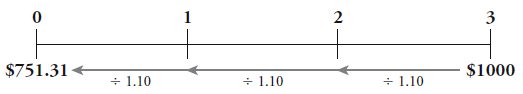 Example 3.4 Present Value of a Single Future Cash Flow
Problem:
You are considering investing in a savings bond that will pay $15,000 in 10 years. If the competitive market interest rate is fixed at 6% per year, what is the bond worth today?
Example 3.5 Present Value of a Single Future Cash Flow
Solution:
Plan:  
First set up your timeline. The cash flows for this bond are represented by the following timeline:



Thus, the bond is worth $15,000 in 10 years. To determine the value today, we compute the present value using Eq. 3.2 and our interest rate of 6%.
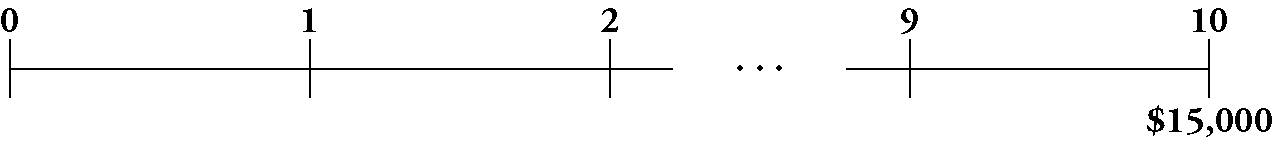 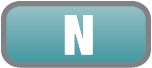 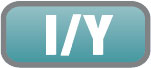 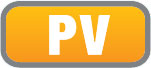 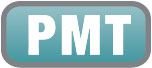 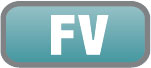 Example 3.4 Present Value of a Single Future Cash Flow
Execute:
Example 3.4 Present Value of a Single Future Cash Flow
Evaluate:
The bond is worth much less today than its final payoff because of the time value of money.
Table 3.1  The Three Rules of Valuing Cash Flows
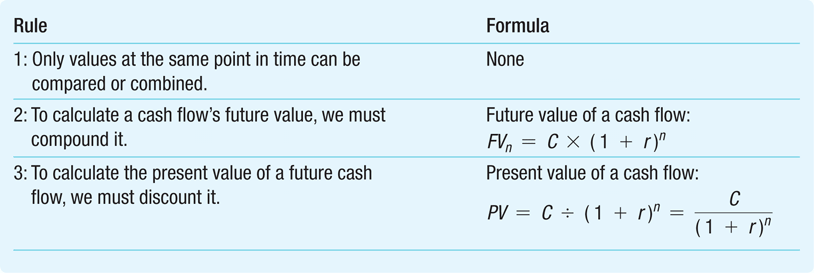 Chapter Quiz
If crude oil trades in a competitive market, would an oil refiner that has a use for the oil value it differently than another investor would?
How do we determine whether a decision increases the value of the firm?
Is the value today of money to be received in one year higher when interest rates are high or when interest rates are low?
What do you need to know to compute a cash flow’s present or future value?